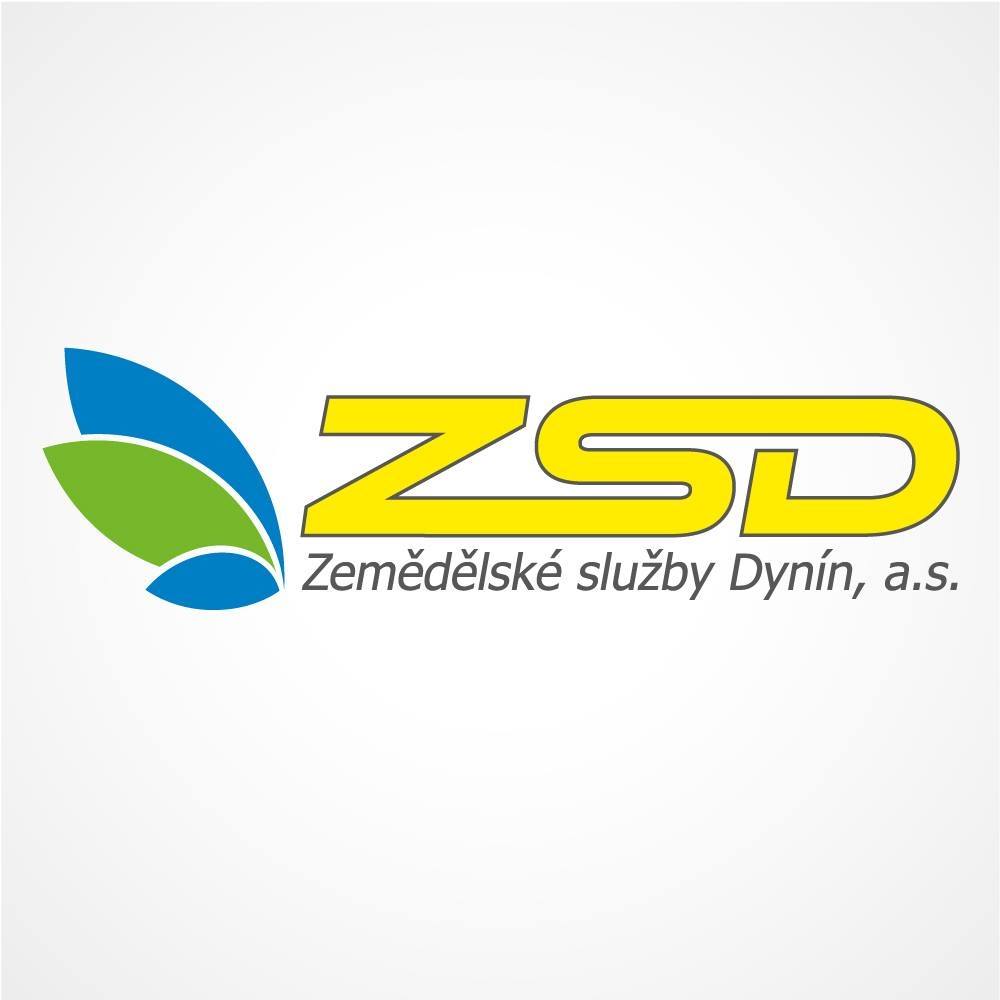 Obhajoba odborné praxe
Dominik Kaisler
25686
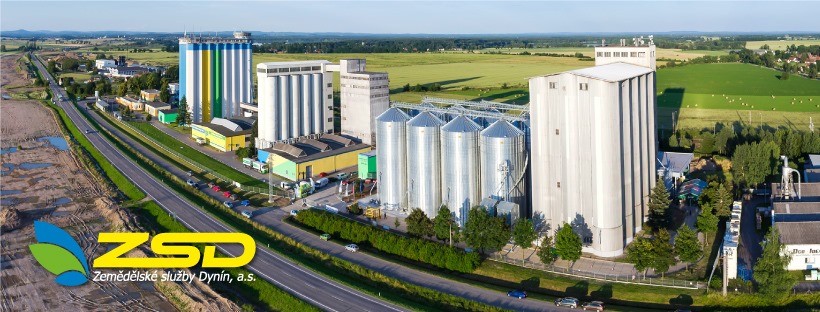 O společnosti
Vznik 1. ledna 1994
Akciová společnost 
200 zaměstnanců 
Výroba krmiv, obchod se zemědělskými komoditami a technikou, poradenské služby 
Dynín 92, 373 64 Dynín
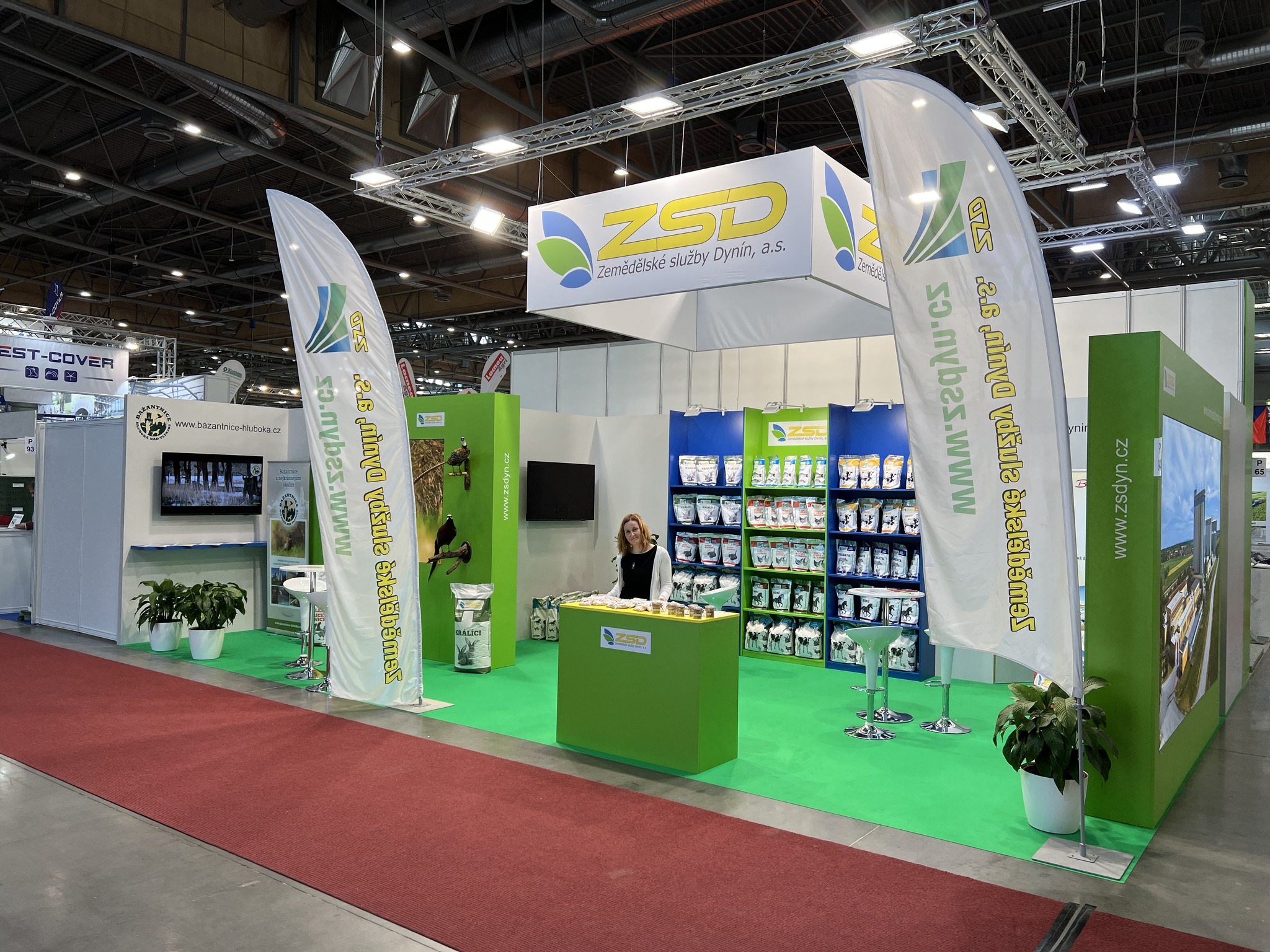 Marketing
Příprava veletrhů 
Bannery 
Sociální sítě 
Sponzoring
Finanční účetnictví
Příprava podkladů 
Zadávání faktur 
Program Wesman
Skladová evidence 
Skartace, archivace dokumentů
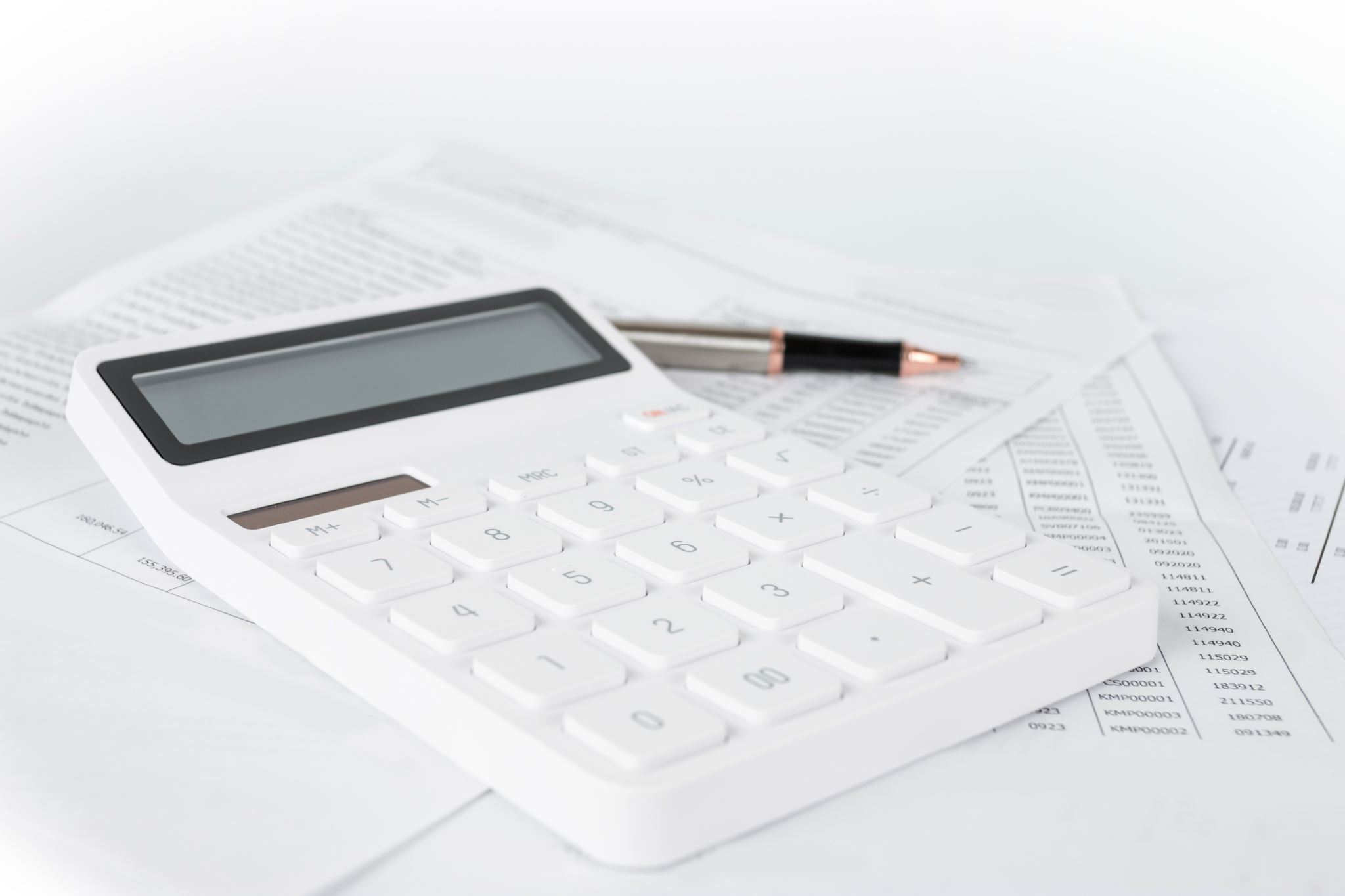 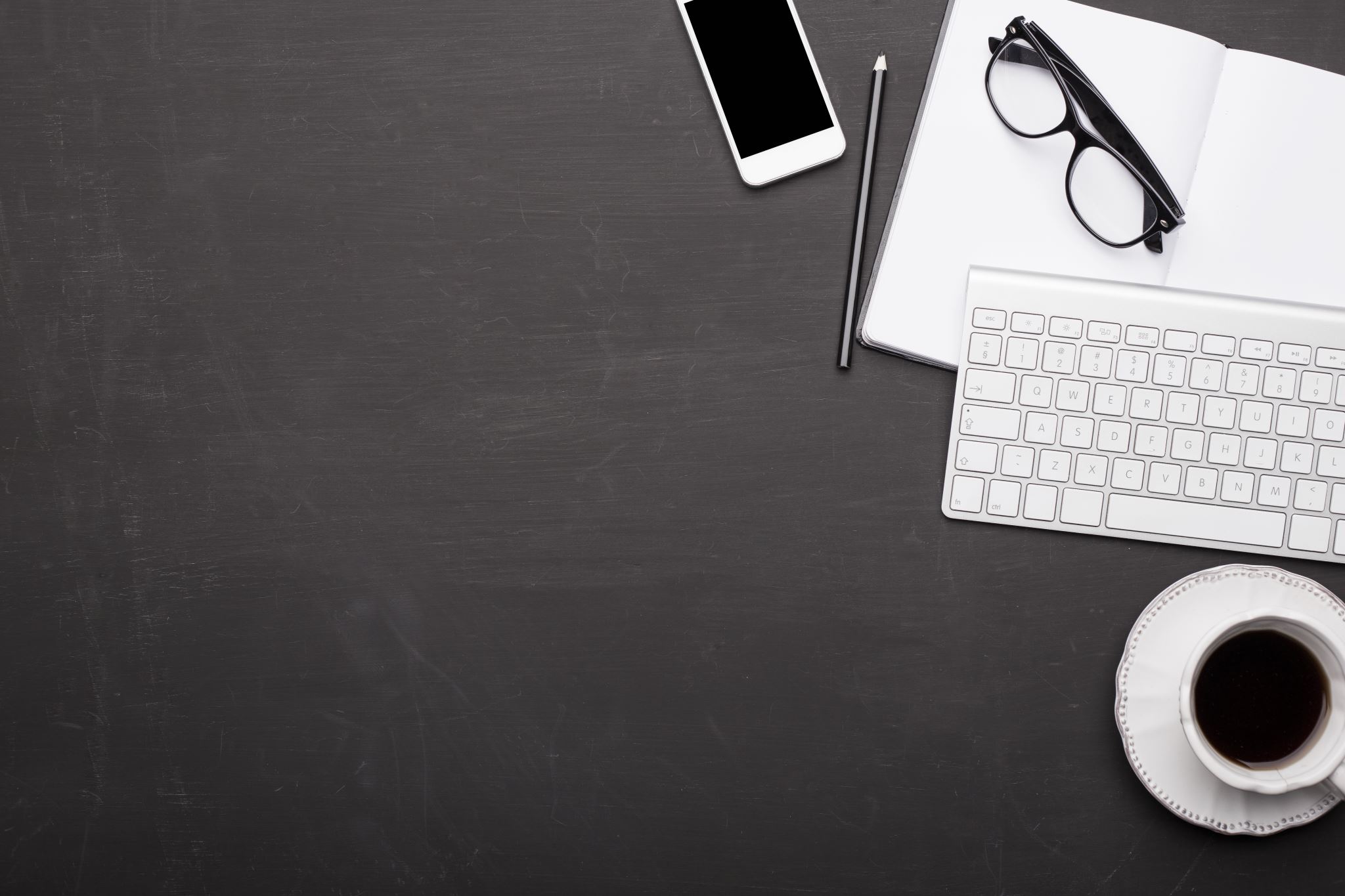 Personální management
Komunikace 
Účast na pracovním pohovoru 
Porady
Finance podniku
Administrace pohledávek a závazků 
Dotace a úvěry 
Vnitropodnikové dokumenty 
Sledování nákladů společnosti
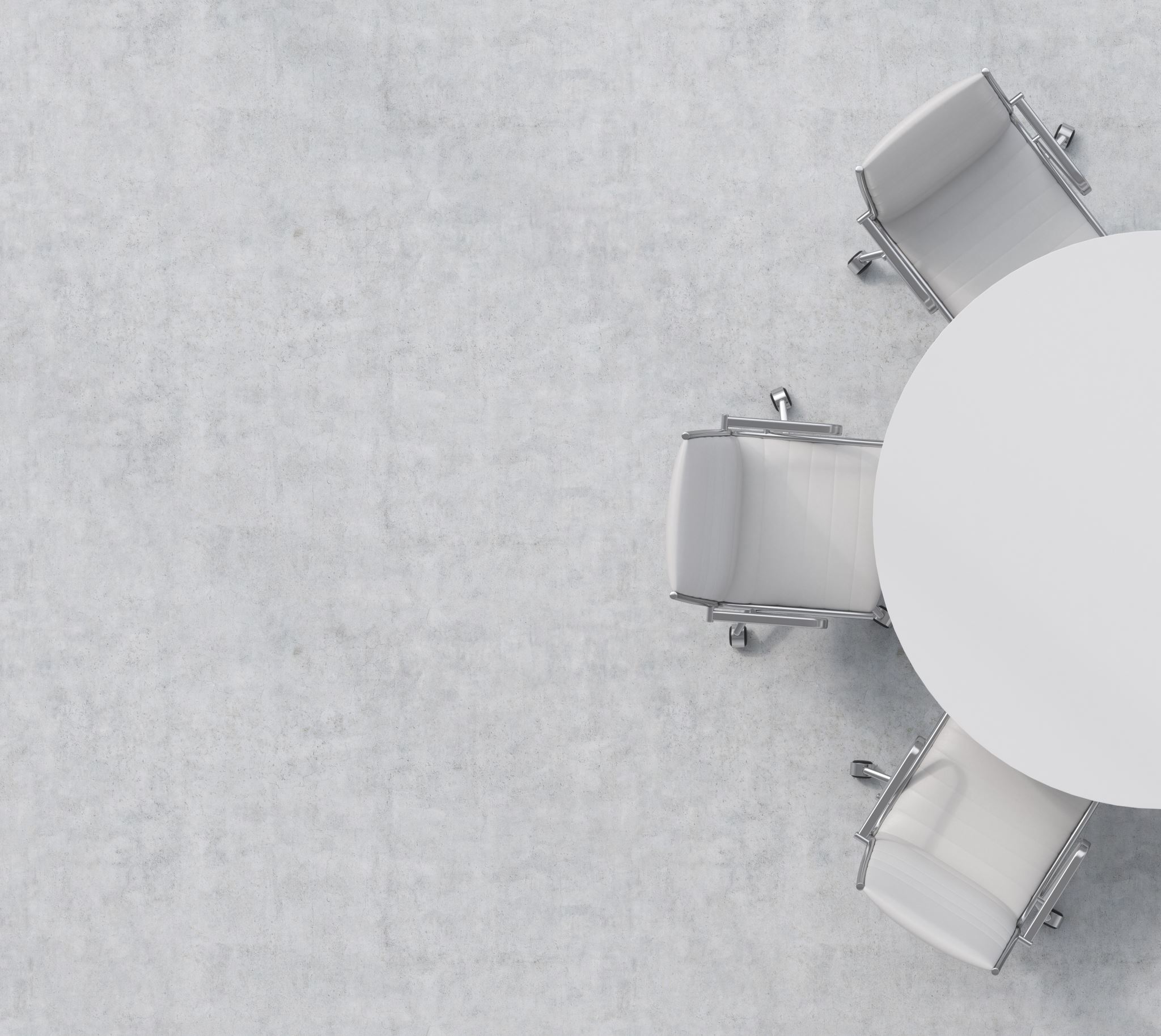 Strategické řízení
Cíle a strategie společnosti 
Strategické plánování tras 
Odstávky výrobních linek
Plánování servisů
Účast na zasedání
Přínos praxe
Zhodnocení praxe
Děkuji za pozornost!